Лекция 9Тема1.8. Электрические машины переменного тока.
Цель: изучить устройство и принцип действия асинхронных электродвигателей.

Знания и умения  
1. объяснять устройство и принцип действия электрических машин переменного тока;  
2. определять: тип, параметры двигателя по его маркировке, частоту вращения ротора по значению скольжения и частоте тока в цепи.
План
Устройство трехфазного асинхронного электродвигателя. 
Принцип работы трехфазного асинхронного двигателя.
Статор электродвигателя и его обмотки. 
Частота вращения магнитного поля статора и частота вращения ротора.
Скольжение, ЭДС, сопротивление, токи в обмотках статора и ротора.
Вращающий момент асинхронного двигателя.
Устройство трехфазного асинхронного электродвигателя.
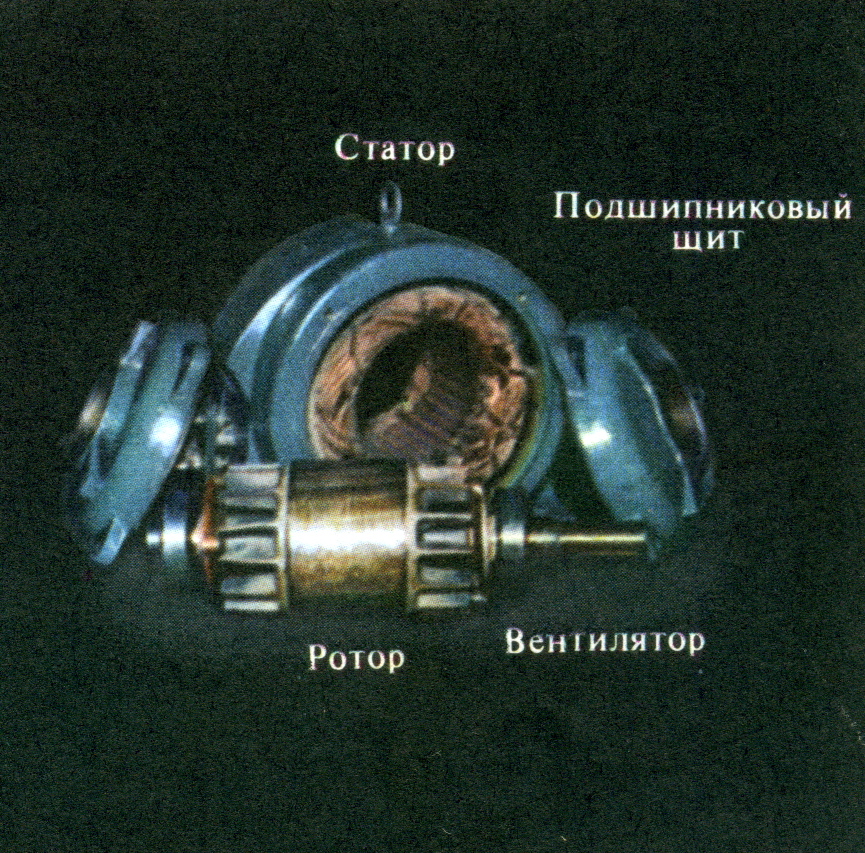 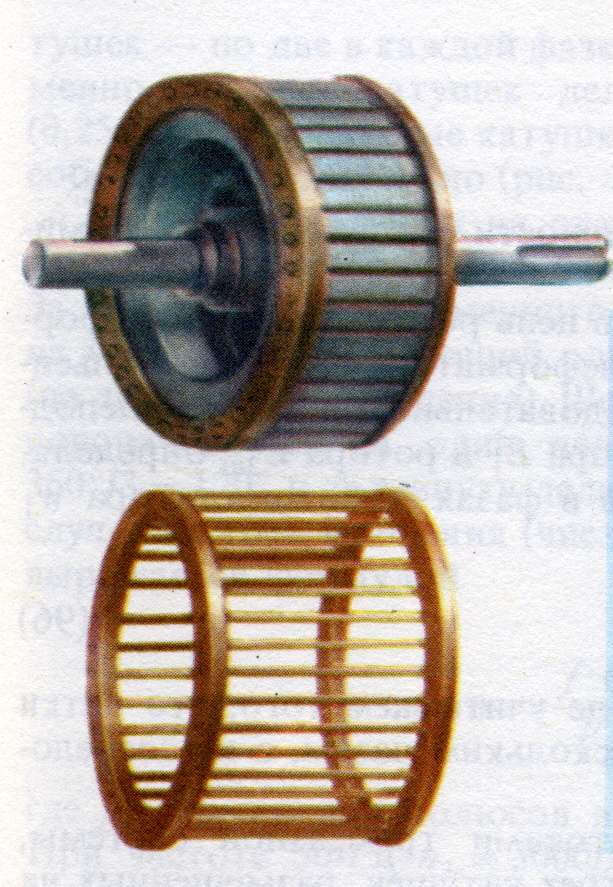 Получение вращающегося магнитного поля
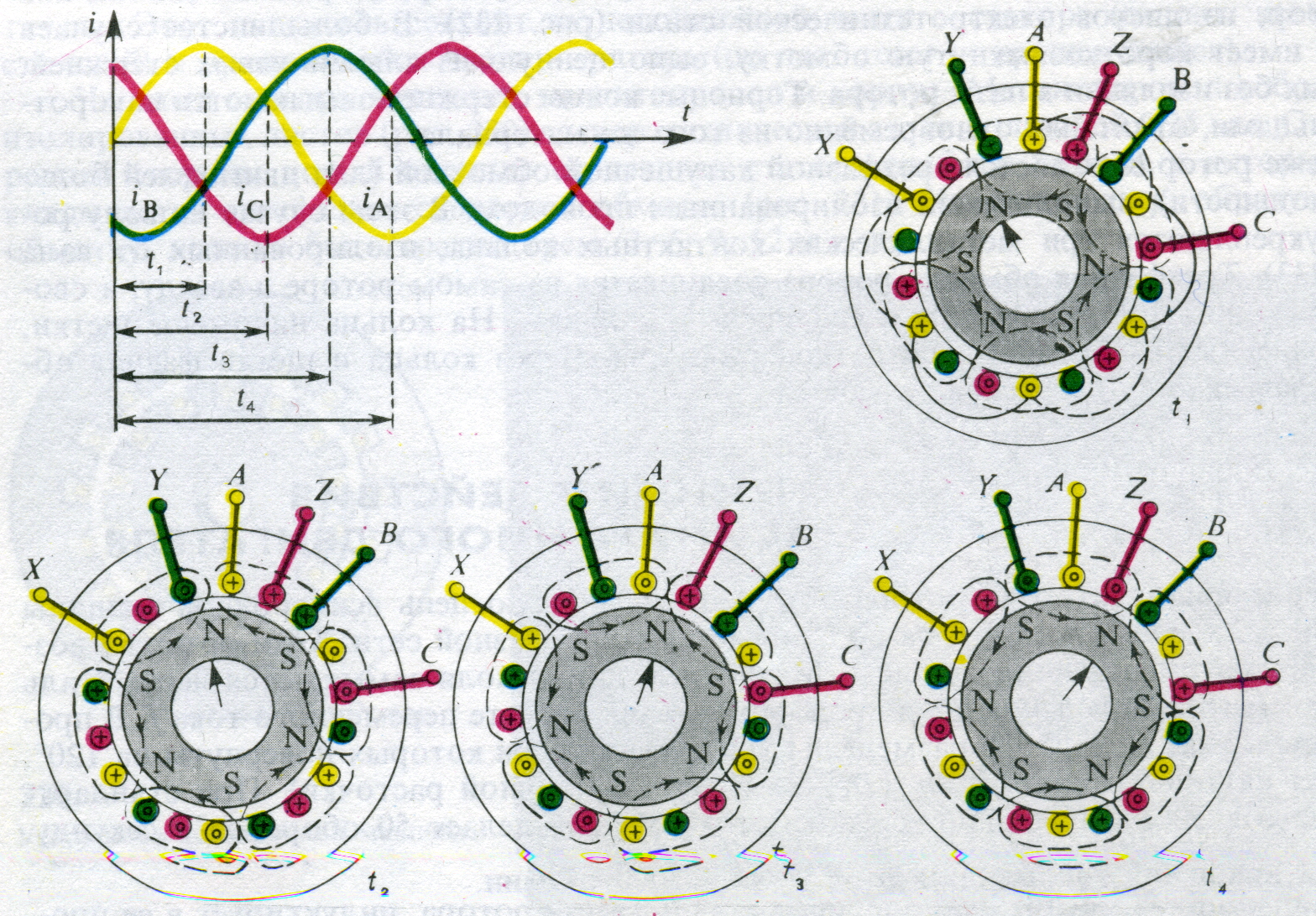 Характеристики асинхронного двигателя
4. Характеристика  «момент – скольжение»
1.  Скольжение
S = (n – n1) / n
М = f (S)
2.   Вращающий момент

 М НОМ  – номинальный момент
 М ПУСК  – пусковой  момент
 М МАКС  – максимальный  момент

3.  Перегрузочная способность
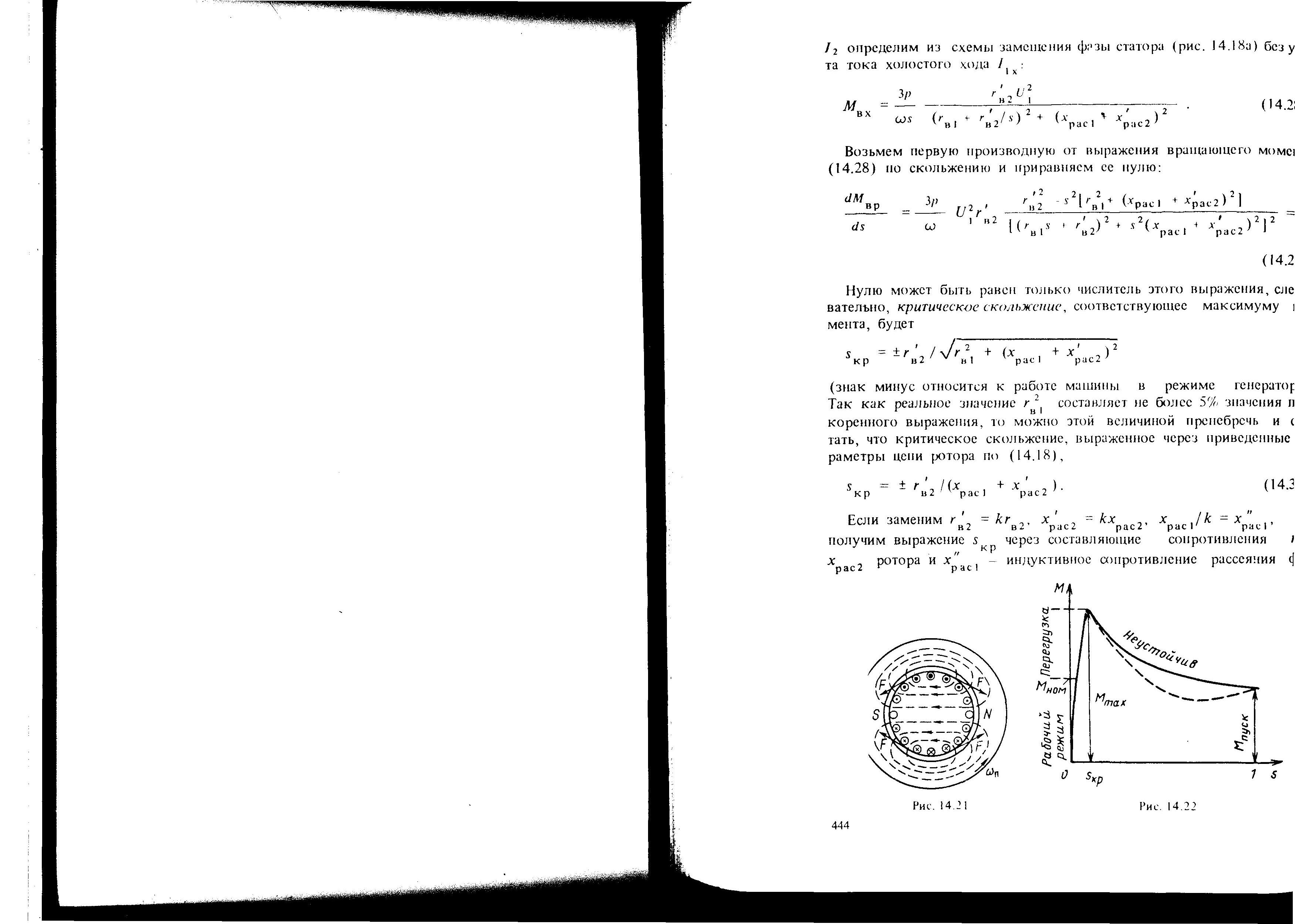 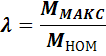 Самостоятельная работа
Получение вращающего магнитного поля
Однофазный электродвигатель.
Решение задач на определение параметров двигателя.

Литература
1. Гальперин М.В, Электронная техника: учебник для спо. – 2-е изд., исправ. и доп. – М.: Форум: ИНФРА-М, 2014. – 351 с. §8.1-8.8.
2. Т.Ф. Берёзкина, Н.Г.Гусев «Задачник  по  общей  электротехнике с основами  электроники» М. Высшая  школа. 1983г.